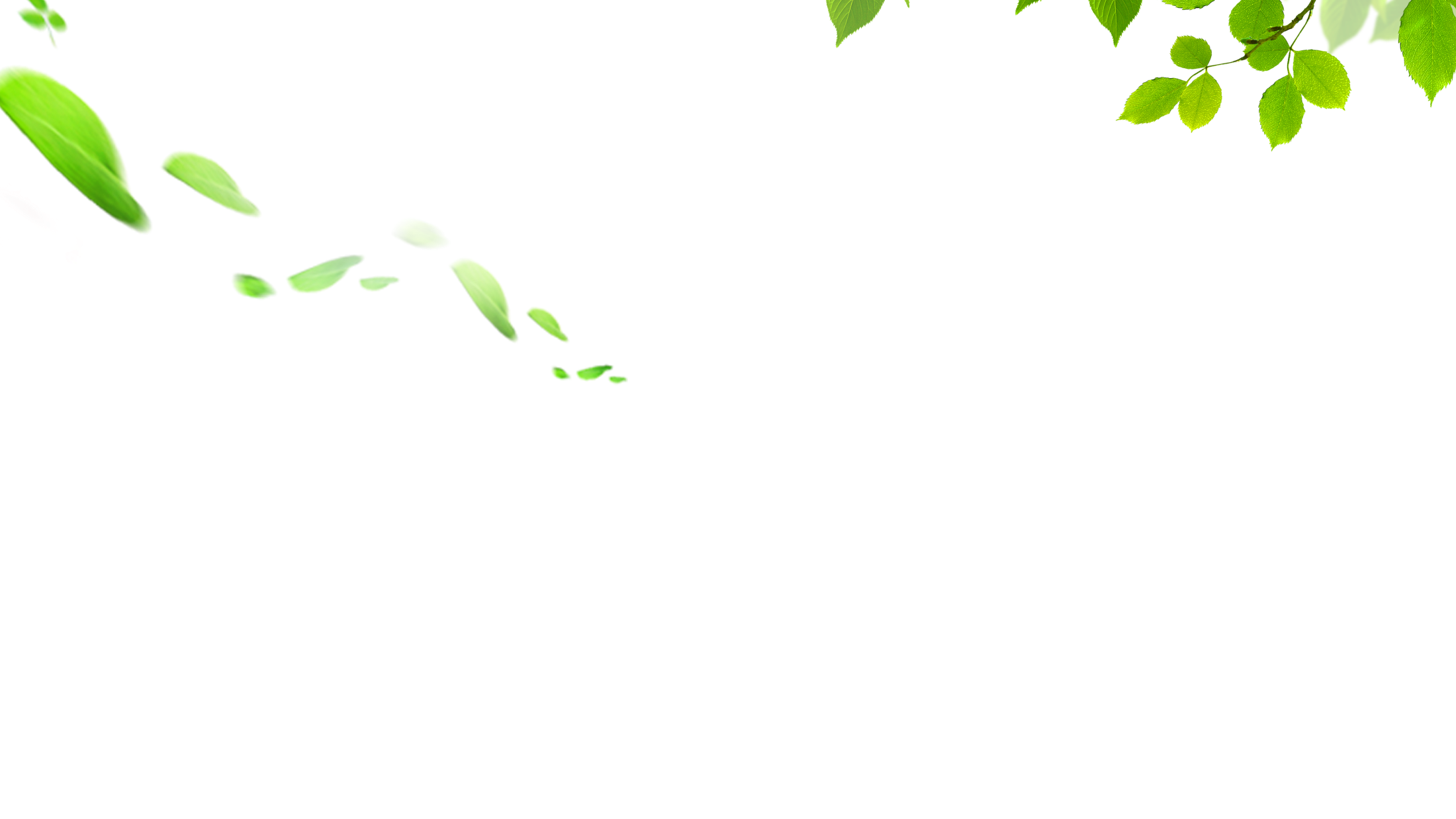 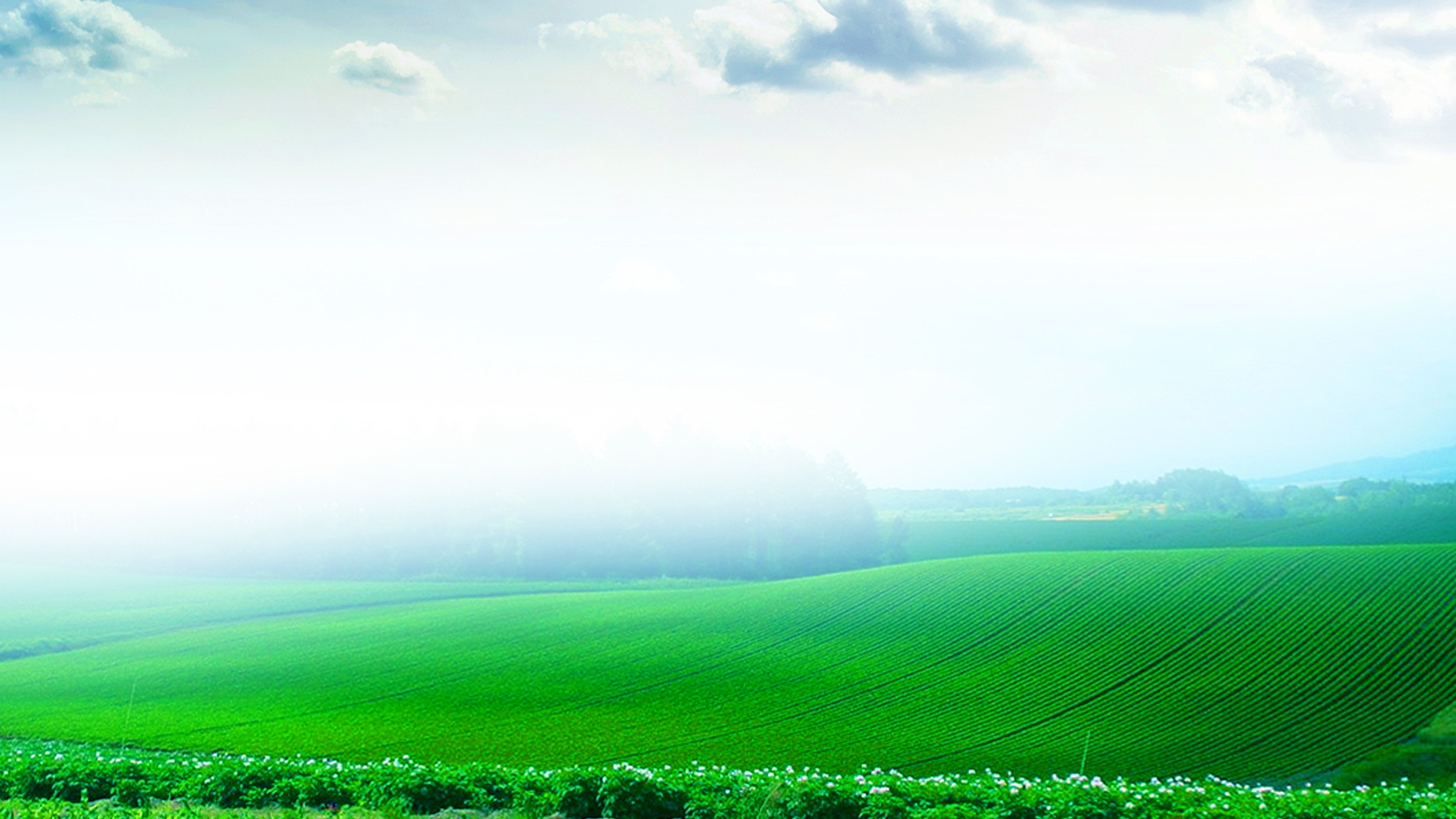 农家小妹果树改良
让田间的水果永远都保持小时候的味道
四川农家小妹农业有限公司
农家小妹
合作社的重要性
“十三五”规划建议提出，持续增加农业投入，完善农业补贴政策，改革农产品价格形成机制，完善农民收入增长支持政策体系。
统一规范化管理
把一些零散的个体种植户集中在一起，减少碎片化销售数量，降低库存风险
品质可控
按需调整销售模式
拥有40余户基地社员
农家小妹
关于我们
石榴
普通石榴
软籽石榴
合作社
金煌芒果
吉禄芒果、凯特芒果等
芒果
位于石榴之乡——会理县
拥有合作土地1000余亩
其他
脱骨李、桃子等
农家小妹
经营现状
300亩早熟基地。10亩软籽石榴，其他树木都是老品种水果。
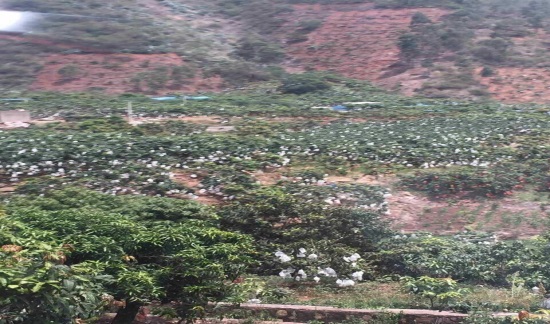 老品种竞争力薄弱、市场价格低
品种：早熟水晶石榴    
产量：60万斤；销量：30万斤
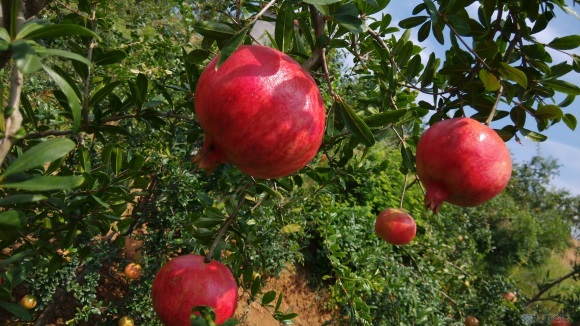 成熟时间晚，种植面少
品种：软籽石榴；
种植面积：10亩；预计产量4万斤
农家小妹
行业现状
基于水果行业现状，众多商家寻找基地合作
成本、品质、信誉
水果行业进入新常态
倡导源头供货；
售后有保障；
天然无污染。
农家小妹
核心团队
市场组：李顺芬(公司创始人）
                    

电商组：付正文（合伙人）



产品组：李坤（合伙人）
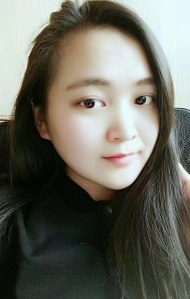 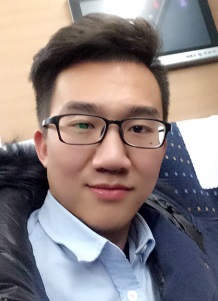 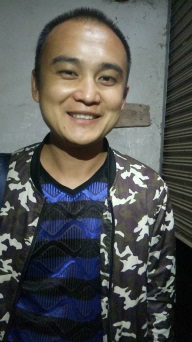 农家小妹
未来规划
品种改良——老品种石榴改良为早熟软籽石榴
种植早熟软籽石榴果苗
规范化种植技术
统一果品包装
扩大种植面；
占据早熟市场；
提高产量；
增加果子品质
提高性价比
建立品牌
产量——增产10%-15%
单价——同比提高4-6倍
销量——供不应求，主要销往北京、上海、广州等城市
农家小妹
预期目标
淘宝、阿里、京东等
销售渠道
预计到2020年新品种果子可正式销售
线上
线下
门店、大宗批发
预计总产量可达80万斤，利润按6元计算，共计可达480万
农家小妹
融资需求
总费用150万，改良面积300亩，出让15%的股份
3万/10亩，300亩共90万
1万/10亩，300亩，共30万
管道与肥料
人工管理
20元X60棵X300亩=36万
24%
28%
果苗准备
其他
10%
38%
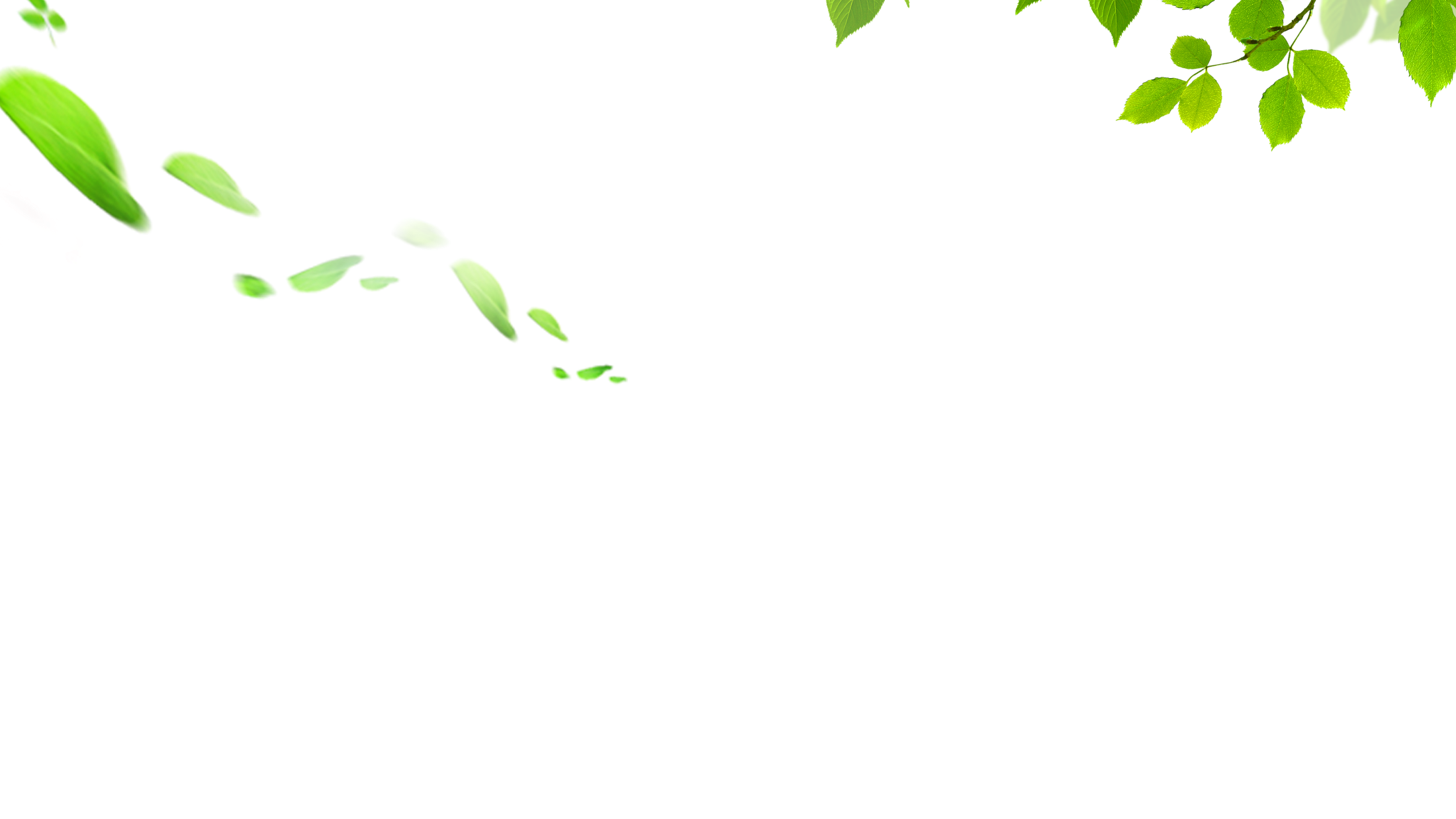 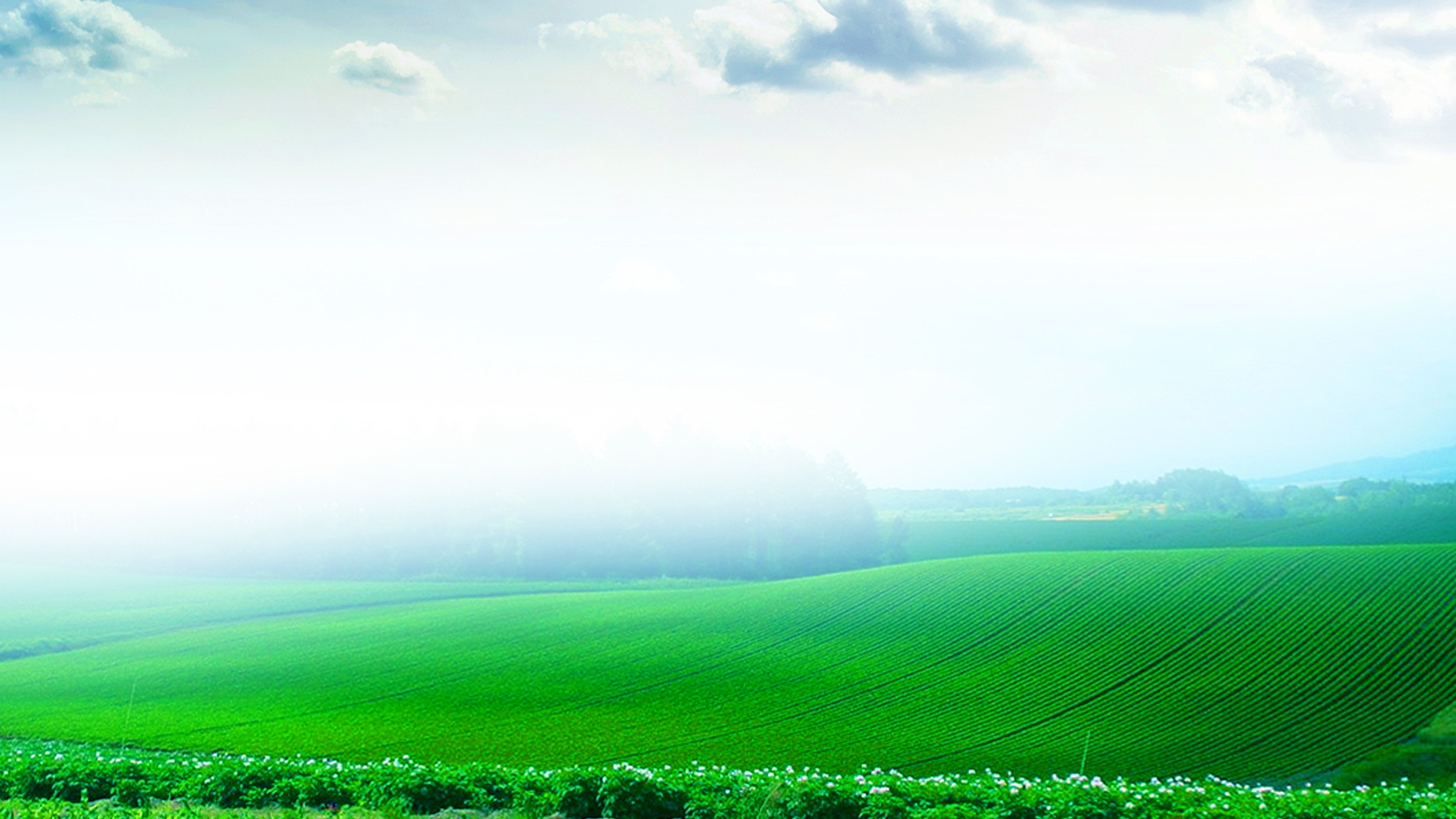 感谢观赏
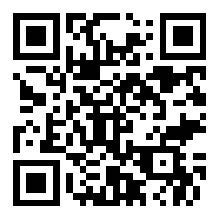